Future of the Catalog, Part Deux
Margaretta Yarborough
UNC-Chapel Hill
March 10, 2011
[Speaker Notes: --So many aspects of this topic that I’m going to be an equal-opportunity offender and do justice to none of them]
Pretty old topic

Directly linked to Web environment surrounding it

•Long view always helps

Nicholson Baker notwithstanding, behemoth public catalogs and shelf lists have gone the way of the dinosaurs in many libraries

Plate tectonics in action
[Speaker Notes: •Pretty old topic
•Directly linked to Web environment surrounding it 
--where most searches begin (discovery))
•Long view always helps 
--there was great collective gnashing of teeth when catalogs went from scrolls to books and then to cards.  Heresy!
•Nicholson Baker notwithstanding, behemoth public catalogs and shelf lists have gone the way of the dinosaurs in many libraries
--(not that we ever had dinosaurs in the library, although we did have horses stabled in the UNC Library once, but that’s a different talk) 
•Plate tectonics in action
--current changes can feel like ground shifting underfoot
--Changes under way now are the kinds that make catalogers  (traditional catalogers, or stereotype/caricature of catalogers) most uncomfortable—dealing with gray areas, not absolutes.  Easy and reassuring to be able to point to rules and put something in its place once and for all.  But data in the 21st century refuses to stay dead.  Catalogers are being asked to move to a new code for which tools have yet to be developed and which, while it *can* accommodate MARC (a metadata standard designed 45 years ago to replicate catalog cards—which it did to perfection), it is designed most to operate in the current era, provide the kind of information users want, and scale to any metadata standard.]
Landscape of Cataloging
Loss of control
Changing balance of materials (shelf-ready vs. traditional)
Sheer volume (purchased records)
More demand for other types of materials not formerly in catalog (archival collections, digital collections)
Getting the balance right is a whole new issue 
More pan-library interactivity among staff
[Speaker Notes: --Factors pushing change]
Obligatory Horror Slide
Barbara Tillett:  If we just keep business as usual, I am convinced libraries will go the way of the dinosaurs, and very soon (as we've seen academic and public libraries shutting down branches and closing catalog depts to rely on vendors or technicians to do copy cataloging only)…. Why not a shared datafile of the world's bibliographic and authority data, freely accessible for all to use - not behind OCLC's WorldCat with its costs and restrictions and the costly repetition of the same data in local OPACs around the world - why not replace OPACs with much better resource discovery systems? 
		(RDA-L, 2-11-11)
[Speaker Notes: --More of the same no longer suffices…]
Catalog of the (Near) Future
Library resources accessible where users search 
Library resources intelligible in ordinary language 
Must be intuitive, drilling down quickly with facets and easy navigational signposts
One-stop shopping
Authority control more important than ever, but can’t search known items in the same way the old OPAC worked 
Keyword and relevancy ranking
User-added tags, reviews; enhancements 
Syndetic Solutions; LibraryThing for Libraries
[Speaker Notes: Library resources accessible where users search 
•Library resources intelligible in ordinary language 
•Must be intuitive, drilling down quickly with facets and easy navigational signposts
--(who needed instruction to use Amazon or Wikipedia or Zappos?); think of how facets take catalog data and use it for new ways of searching; hold that thought! 
“There's been a shift (even in these tough economic times) from traditional OPACs to discovery layers. One baseline feature is faceting, which takes traditional catalog data and creates new functionality. The screen layout and placement of those elements don't have the same kind of restrictions as the flat file sequencing of collocated headings. I like the browse indexes in my OPAC because I know that great information is there, but browse indexes are not the best way to provide the functionality that RDA anticipates and is already present in some measures in modern OPACs.”  Thomas Brenndorfer, Guelph Public Library (RDA-L 2-10-11)
•One-stop shopping
--multiple kinds of metadata (never mattered to users anyway)
•Authority control more important than ever, but can’t search known items in the same way the old OPAC worked 
--one big reason catalogers prefer OPACs/technical versions
•Keyword and relevancy ranking
--coming closer all the time to exact text string searching; users are used to inexact retrievals from Google—not an issue for most
•User-added tags, reviews; enhancements 
–Syndetic Solutions; LibraryThing for Libraries 
--[UNC’s Endeca additions: finding aids; photographs; data linking; etc.]
--Multiple kinds of metadata]
Library Perspective
Increased demands
Decreased funds
Share the load
TRLN single record (Documents without Shelves)
WorldCat Local, SearchTRLN
Wikified cataloging (OCLC Expert Community)
Global authority work (PCC, VIAF)
Invest in what’s local and unique
[Speaker Notes: •Increased demands
--not news, but demand not just for materials purchased or leased by a library, but also for free Web resources deemed of value by librarians.  
--move toward discovery layers
•Decreased funds
--expense of ILSs; speed (lack thereof) of change/adaptation
--best investment for the $$
•Share the load
–TRLN single record (Documents without Shelves)
–WorldCat Local, SearchTRLN
–Wikified cataloging (OCLC Expert Community)
–Global authority work (PCC, VIAF)
--days of local catalogs where everything inside is cataloged from scratch by staff members of that particular library are long gone.  In fact, haven’t existed since the mid-70s (OCLC) or really since the early 20th century (LC Cataloging Distribution Service)
•Invest in what’s local and unique]
Shifting Cataloger Tasks
more work with local/unique materials
analysis and loading of batched records
project management
descriptive analysis using non-MARC metadata
Do not underestimate the type of change that is going on in cataloguing standards. It is a really huge paradigm shift. …The type of vocabularies' control we had (or perceived as it was in place) in the past is gone and I am afraid it will not be back anymore because we are heading towards more diversified commercial uses of catalogs in digital environments. 
 
What it is important from my point of view is that the quality of cataloguing work still remain up to high level standards. 

Brunella Longo, RDA-L (2-18-11)
Skill Sets for Catalogers
Detail oriented (plus ça change, …)
Technophile (not same as being a systems developer)
Larger perspective
Curiosity
Etc.
[Speaker Notes: •Detail oriented (plus ça change, …)
•Technophile (not same as being a systems developer)
--just wading through the classification schedules and the cataloging code can require a lot more, at least of older, prehistoric catalogers (speaking as one myself)
•Larger perspective
--change is not the end
--part of that is seeing the end use of the data, and leveraging ways to get data the users need into the library’s portal  
•Curiosity
•Etc.
--work/life balance; know when to let go (look at the unending email discussions)]
Impact of Discovery Layers
Short attention-span theater
   “…the user may be less willing to work hard to make links and connections between resources when they are on the network, and there is more incentive for the library to make the necessary linkages (to resource-sharing systems, or to search engines, …).”—Lorcan Dempsey (Ariadne, issue 48, July 2006)
Impact of Discovery Layers
OPACs no longer enough 
Instant expectations
More inclusivity (not just a stable of MARC records)
No longer one way in
Need to pull users in
Need to be where the users are
[Speaker Notes: •OPACs no longer enough 
•Instant expectations
•More inclusivity (not just a stable of MARC records)
--resources that were never included in the card catalog or even the early ILS
•No longer one way in
–Need to pull users in
–Need to be where the users are
--with most searches starting on the internet, must find ways to hook the user into our website.  Already do this for much serial and article content]
Discovery Systems
(aka alternative search interfaces) 
(aka web-scale discovery services)

Endeca (used by TRLN libraries)
Encore (Innovative)
Summon (Serials Solutions)
Aquabrowser (Serials Solutions)  
VuFind (Villanova)
Primo Central (Ex Libris)
Visualizer
EBSCO Discovery Service
UNC Endeca
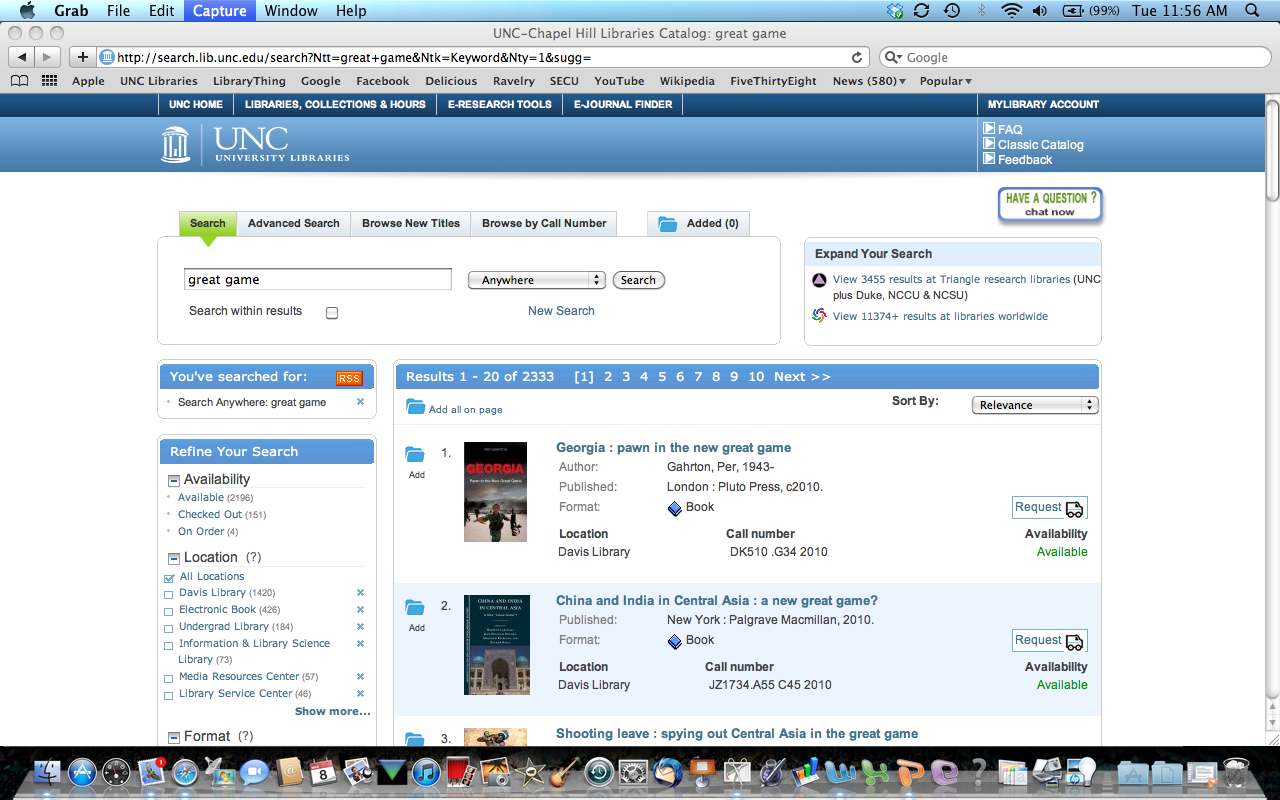 Northwestern Primo Central
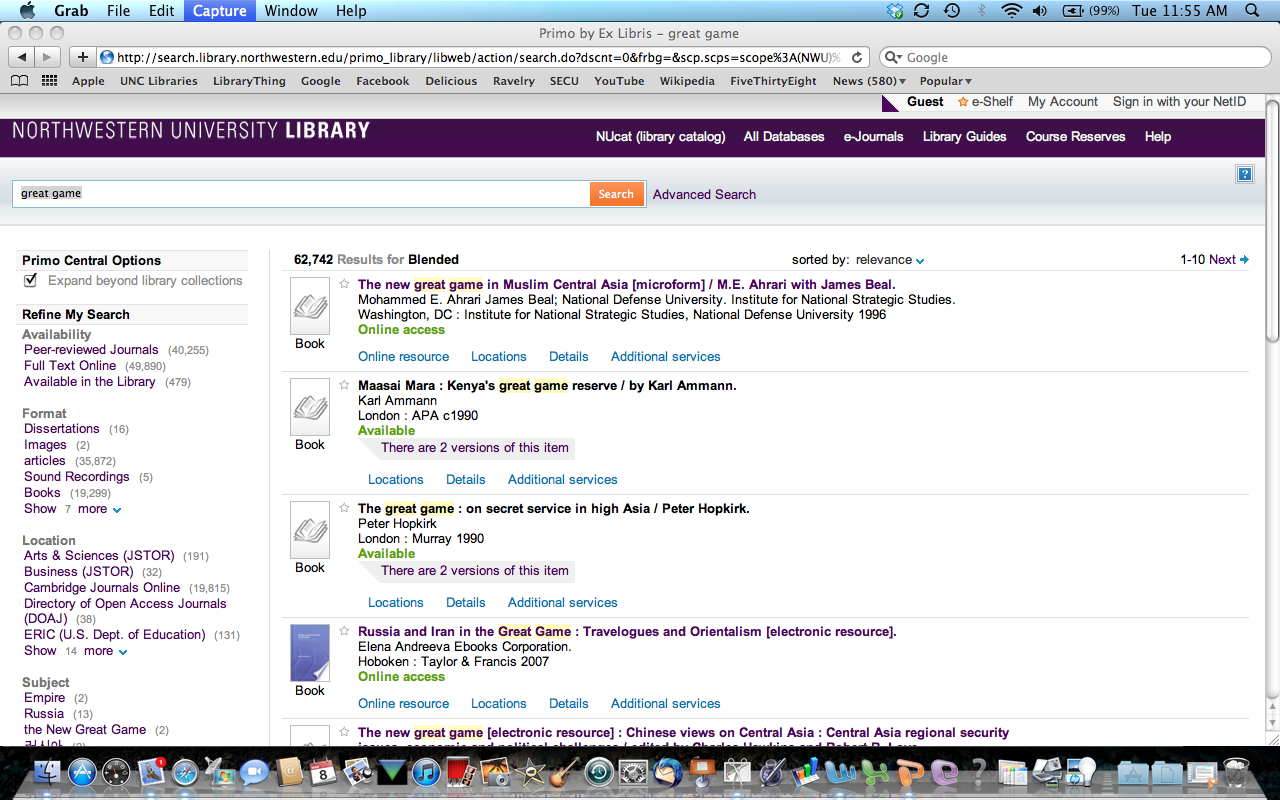 NCSU Summon
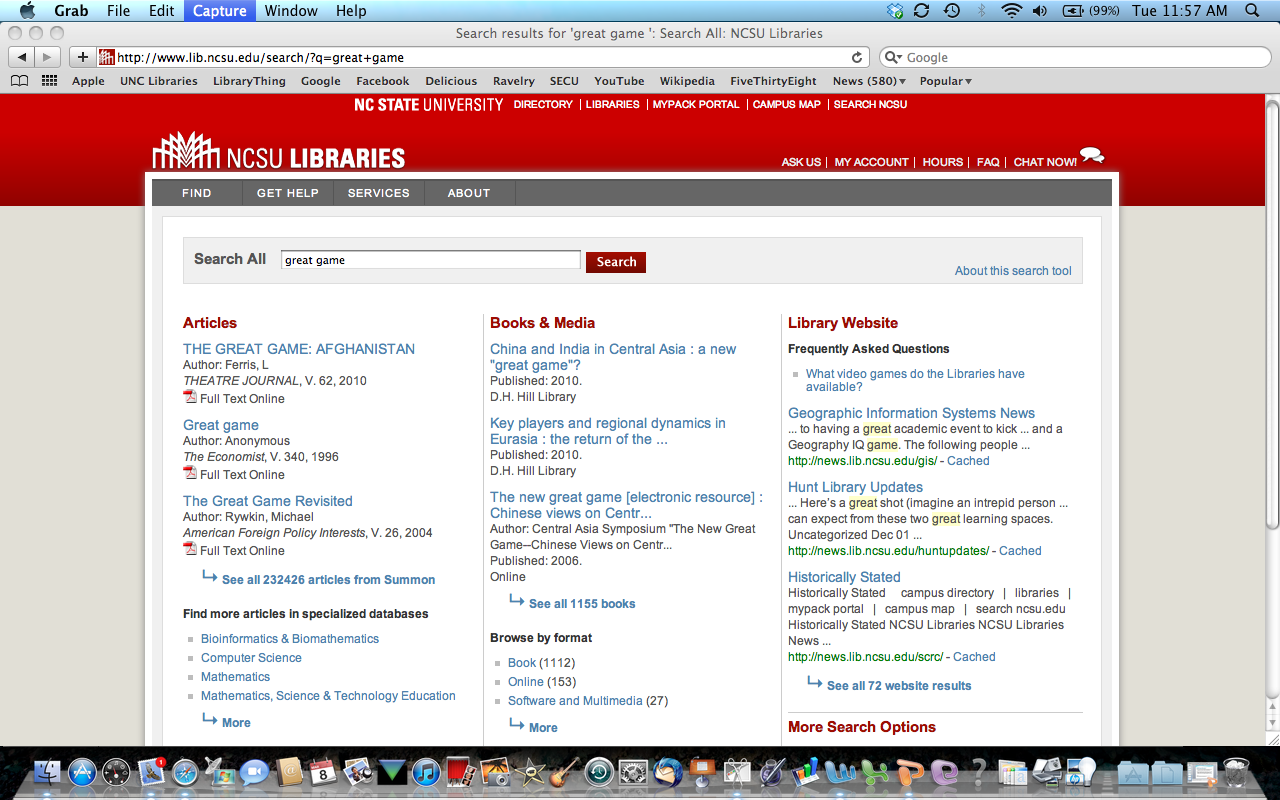 Library of Congress Voyager
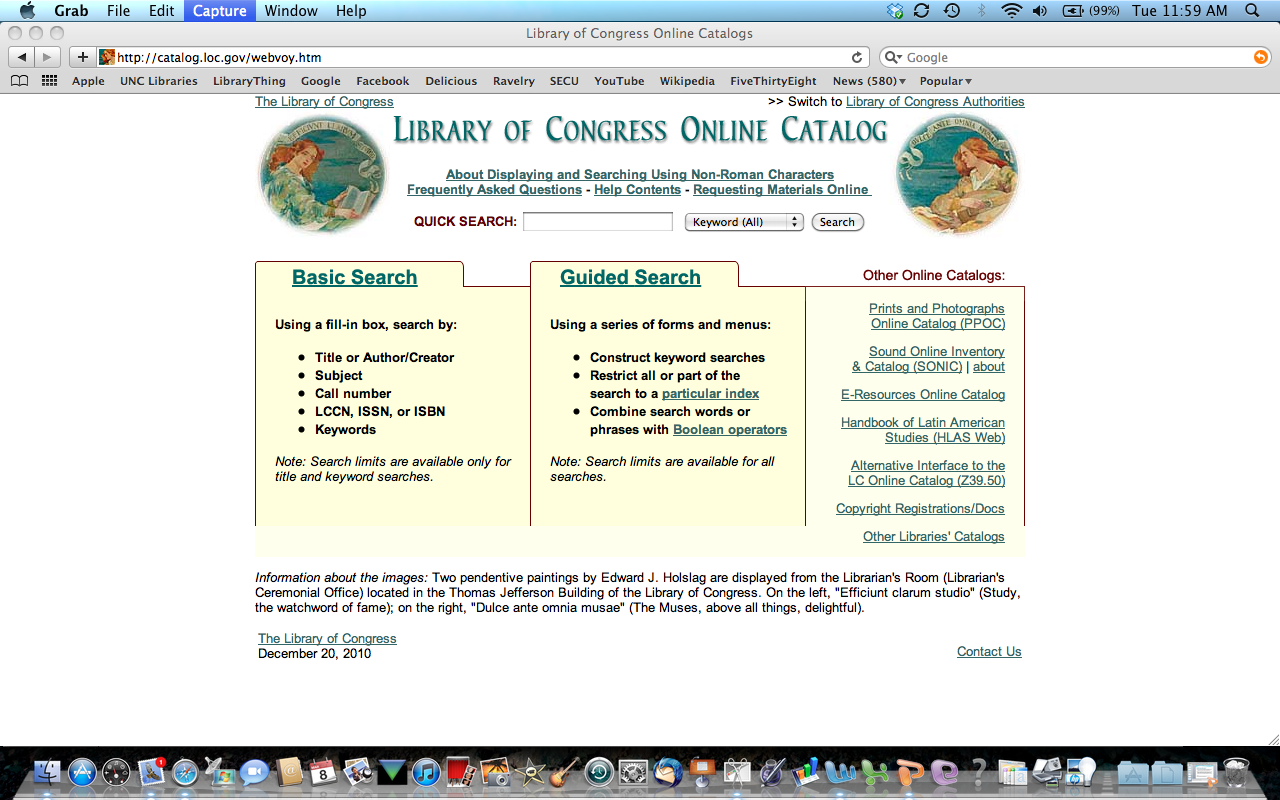 Library of Congress Voyager
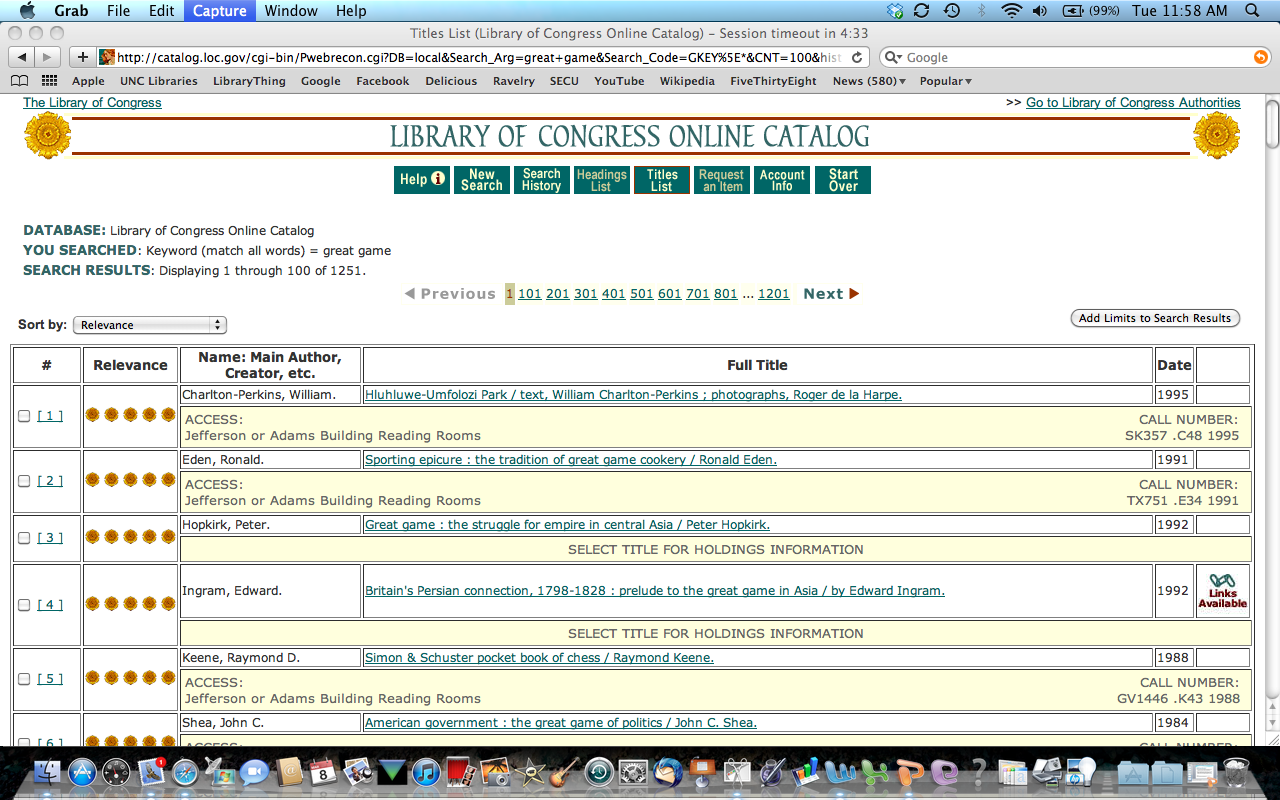 RDA and the Catalog
RDA won’t kill the catalog 
The catalog won’t kill RDA 
But catalogers might (or each other)
Tough transition
Linked data crucial for the future 
Records created by RDA, AACR, & other codes can exist side by side
“If you catalog it, they will come”
[Speaker Notes: •RDA won’t kill the catalog 
•The catalog won’t kill RDA 
–But catalogers might (or each other)
--Catalogers indulge in endless debate, with unplanned outcomes
--wonder where the managers are
--weeks of debate over a gnat say more about catalogers than the original topic
--self-marginalization
-“Rightly to be great / Is not to stir without great argument, / But greatly to find quarrel in a straw / When honor's at the stake.” (Hamlet)
–Tough transition
--need vendors on board
•Linked data crucial for the future 
--B.Tillett:what we are preparing for with RDA - when we can move to creating well-formed metadata following RDA's elements and relationships, away from the AACR2 mentality of creating only linear citation listings with main entries and authorized headings (it can be done other ways, given labeling the data for machine re-use).  We must break with that kind of 19th and 20th century thinking.  It's not just a matter of little tweaks to AACR2 and LCRIs.
--reference Thomale Code4Lib article
•Records created by RDA, AACR, & other codes can exist side by side
--look at OCLC/WorldCat (long view—look at card catalogs)
•“If you catalog it, they will come”]
The Library Catalog
Rumors of its demise are greatly exaggerated.

BUT

It will suffer a sea-change into something rich and strange.
[Speaker Notes: --just as shift from book catalogs to card catalogs to early online catalogs looked different and improved much while not replicating everything, catalog of future will look different.   We’ll miss parts of the old, but like the improvements much, much more.]
Useful Resources
OCLC, Perceptions of Libraries, 2010: Context and Community: http://www.oclc.org/reports/2010perceptions/2010perceptions_all.pdf

Jason Thomale, “Interpreting MARC: Where’s the Bibliographic Data? Code4Lib Journal, Issue 11 (2010-09-21)

Karen Calhoun, The Changing Nature of the Catalog and its Integration with Other Discovery Tools: www.loc.gov/catdir/calhoun-report-final.pdf

A White Paper on the Future of Cataloging at Indiana University, Jan. 15, 2006: http://www.iub.edu/~libtserv/pub/Future_of_Cataloging_White_Paper.pdf

•Corey A. Harper, “Linking Library Data: How, and Why, to put Bibs and Authorities onto the Semantic Web,” May 18, 2009: http://nylink.org/events/amtg09/LinkingLibraryData_Harper.pdf

LibraryThing for Libraries:  http://www.librarything.com/forlibraries/about